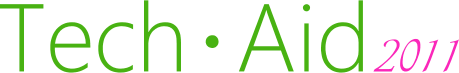 Visual Studio LightSwitch 2011
宇宙仮面
Level and Goal
Level 100
LightSwitch について、知らない、ほとんど知らない。
Visual Studio, C#に関して、知らない、ほとんど知らない。

Goal
LightSwitch がどのようなことができるのか、概要について理解する。
LightSwitch 2011とは?
Microsoft Visual Studio LightSwitch は、「KittyHawk」というコードネームで開発されていたもので新たに Visual Studio 製品ファミリーに加った新製品です。データの入力、更新、参照、削除、検索などを行う、フォームやグリッドを中心としたアプリケーションを、テンプレートを用いて、マウス操作レベルの容易さで開発することができます。
起動画面～データ中心
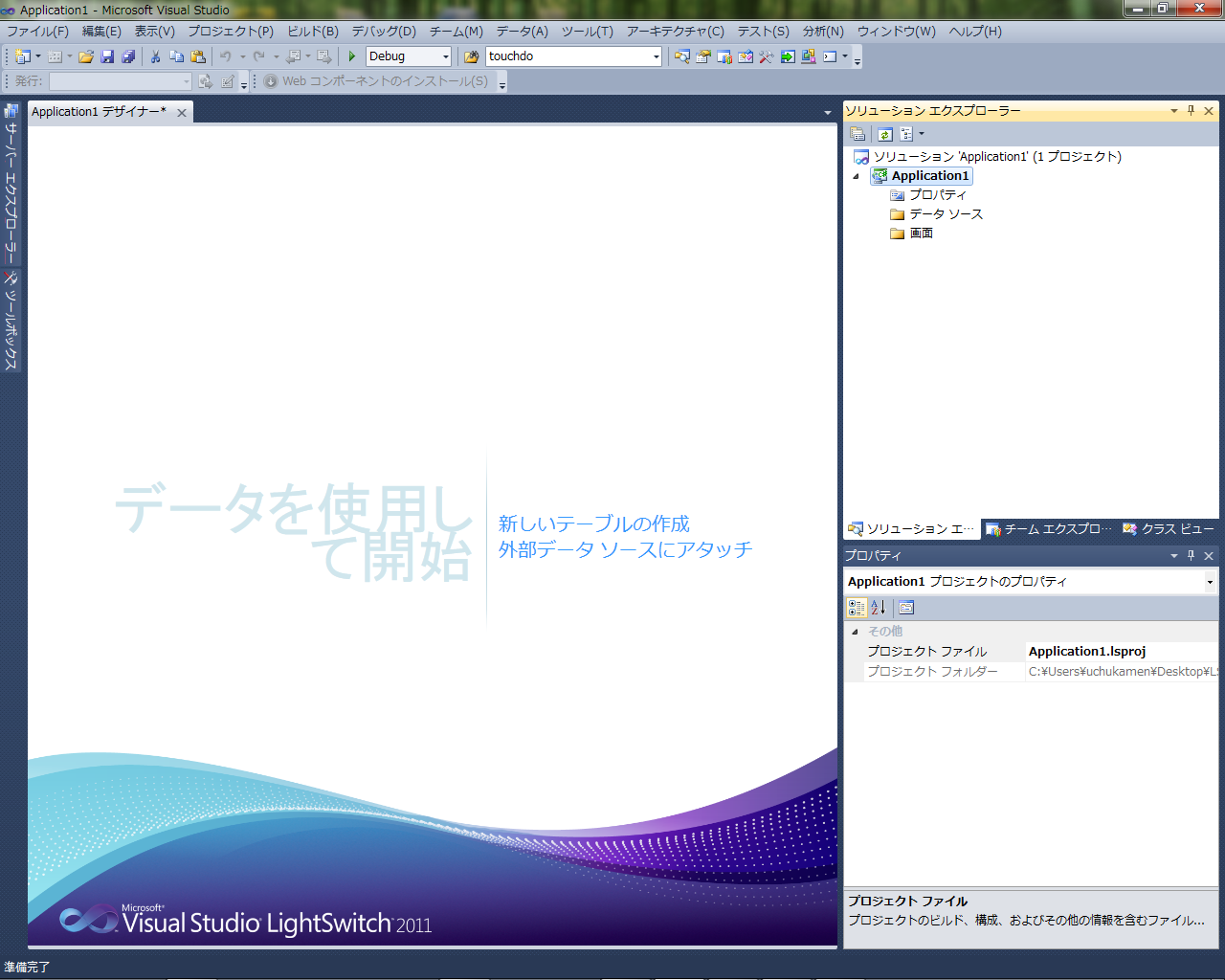 LightSwitch の特徴
高品質な業務アプリケーションを素早く作成 
既存のシステムやデータに容易にアクセス
今日の要件を満たしながら、将来のニーズの変化にも柔軟に対応
再設計なしにアプリケーションを拡張する

~http://www.microsoft.com/japan/visualstudio/lightswitch
１．高品質な業務アプリケーションを素早く作成
LightSwitch を利用すれば、パッケージ ソリューションに勝るとも劣らない高品質なアプリケーションを簡単に構築し、デスクトップやクラウドに展開することができます。あらかじめ用意された画面テンプレートや典型的に必要とされる機能に対応したプログラムコードの他、アプリケーション開発における反復的なタスクを処理する再利用可能なコンポーネントを活用し、ステップ バイ ステップのガイダンスに従って、コードを記述せずに開発を進めることができます。
Visual Studio World
C#, VB が使用できるが・・・
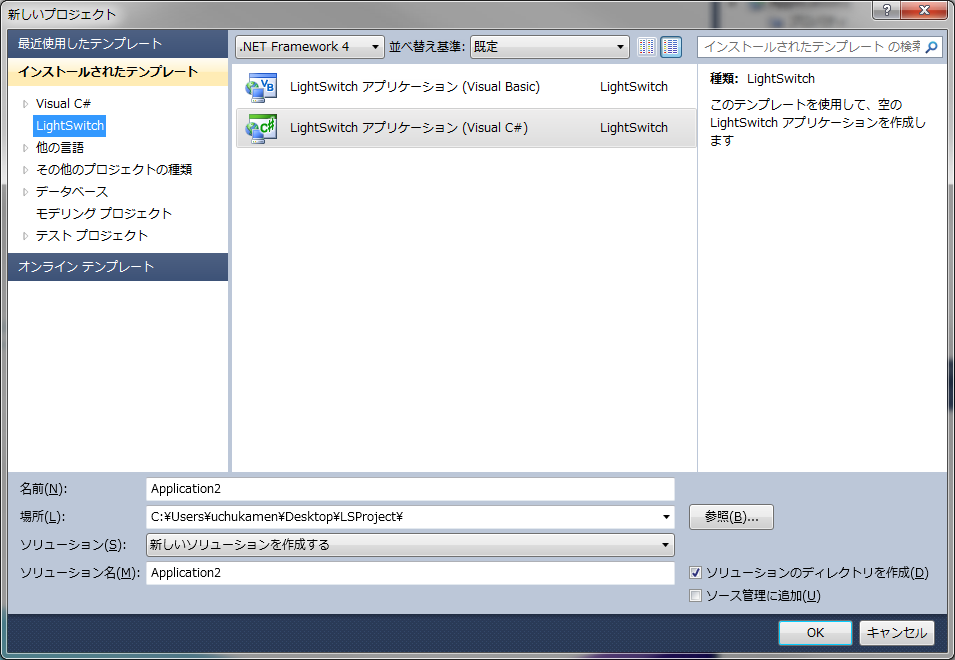 ２．既存のシステムやデータに容易にアクセス
LightSwitch で作成されたアプリケーションは、Microsoft Office Excel へのデータエクスポートにも対応しているため、素早いデータの共有や分析、再利用に役立ちます。 利用可能なデータソースとしては、Microsoft SQL Server、Microsoft SQL Azure、SharePointの他、幅広いサードパーティーデータソースに対応しています。
データソース
SQL Server, SharePoint, WCF RIA サービス
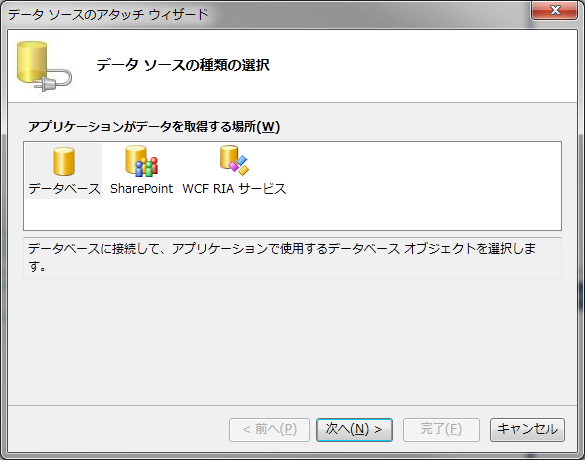 ３．今日の要件を満たしながら、将来のニーズの変化にも柔軟に対応
今日の要件に適合した、実用的で拡張性の高いアプリケーションを構築しながら、将来のニーズの変化に柔軟に対応することができます。LightSwitch に標準で用意されているテンプレートやコンポーネントは拡張性が高いため、個別の要件にあった特定の機能もアプリケーションに付加することができます。また、デスクトップ利用から始めたアプリケーションも、将来の需要の増加に合わせて、Microsoft Windows Azure 上へ移行することも可能です。
画面テンプレート
CodePlexやサードパーティから提供されている。
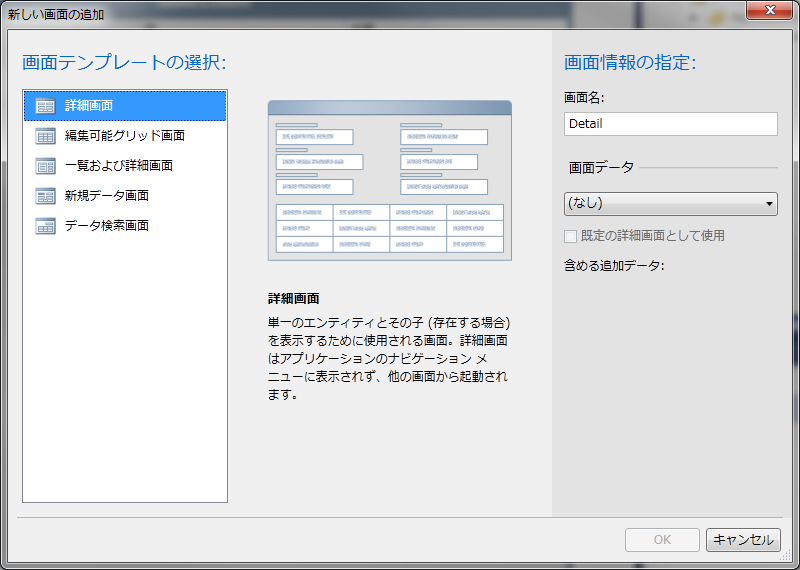 エンティティデザイナー画面
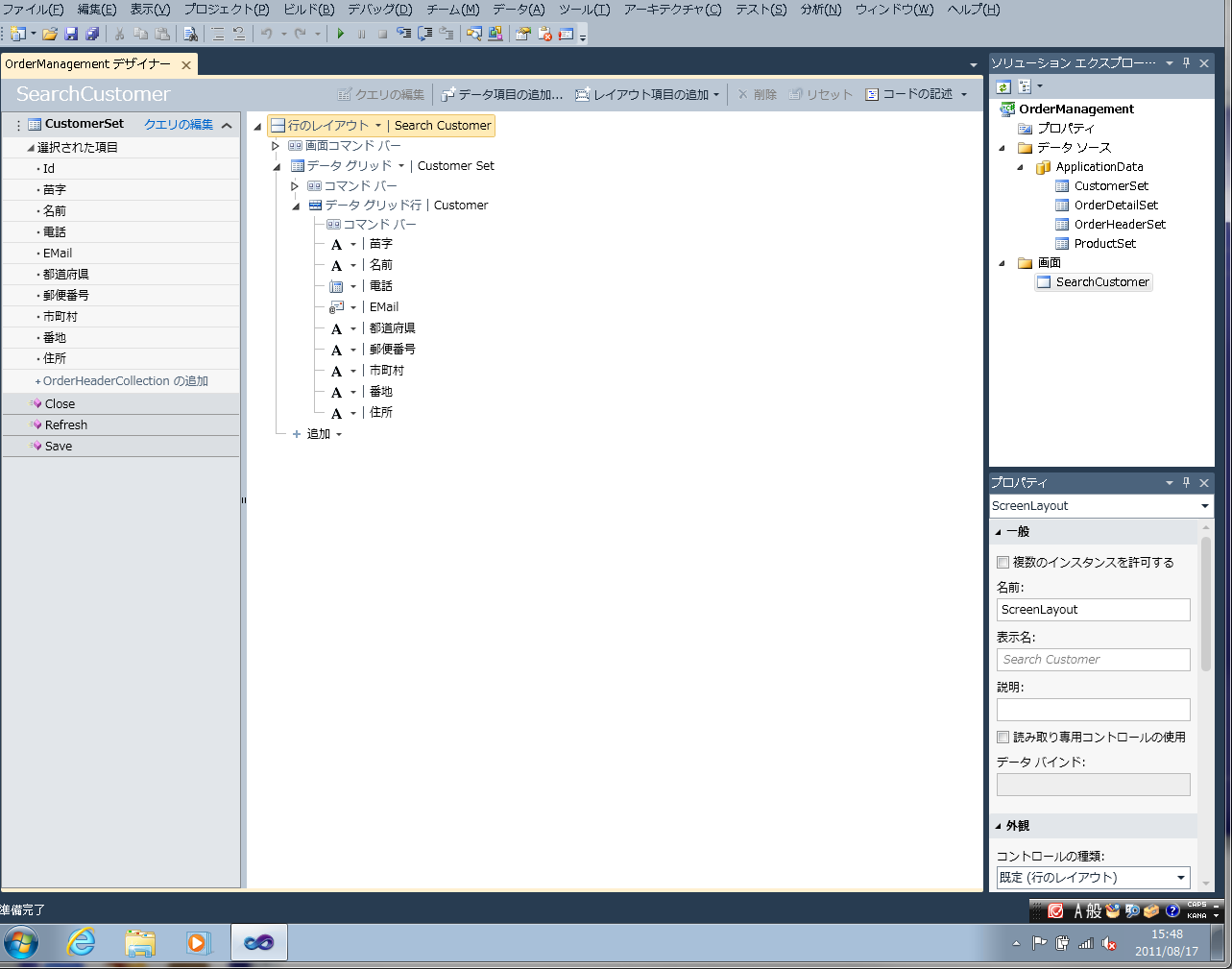 ４．再設計なしにアプリケーションを拡張する
LightSwitch には、業務アプリケーションで最もよく利用される機能を提供するコンポーネントがあらかじめ多数用意されていますが、ビジネスの状況の変化に合わせたカスタム機能が必要になる場合もあります。 LightSwitch アプリケーションは、アプリケーションの構造や機能を定義したテンプレート、アプリケーションの外観を定義するテーマ、email アドレスや電話番号といったビジネスデータ型、および各種コントロールのカスタマイズに柔軟に対応しています。カスタムコンポーネントは、サードパーティーから提供されるものが利用可能な他、開発スキルがあれば、Visual Studio Professional、Premium または Ultimate を利用して自分で開発することができます。
カスタマイゼーション・モード
実行時画面をカスタマイズできる。
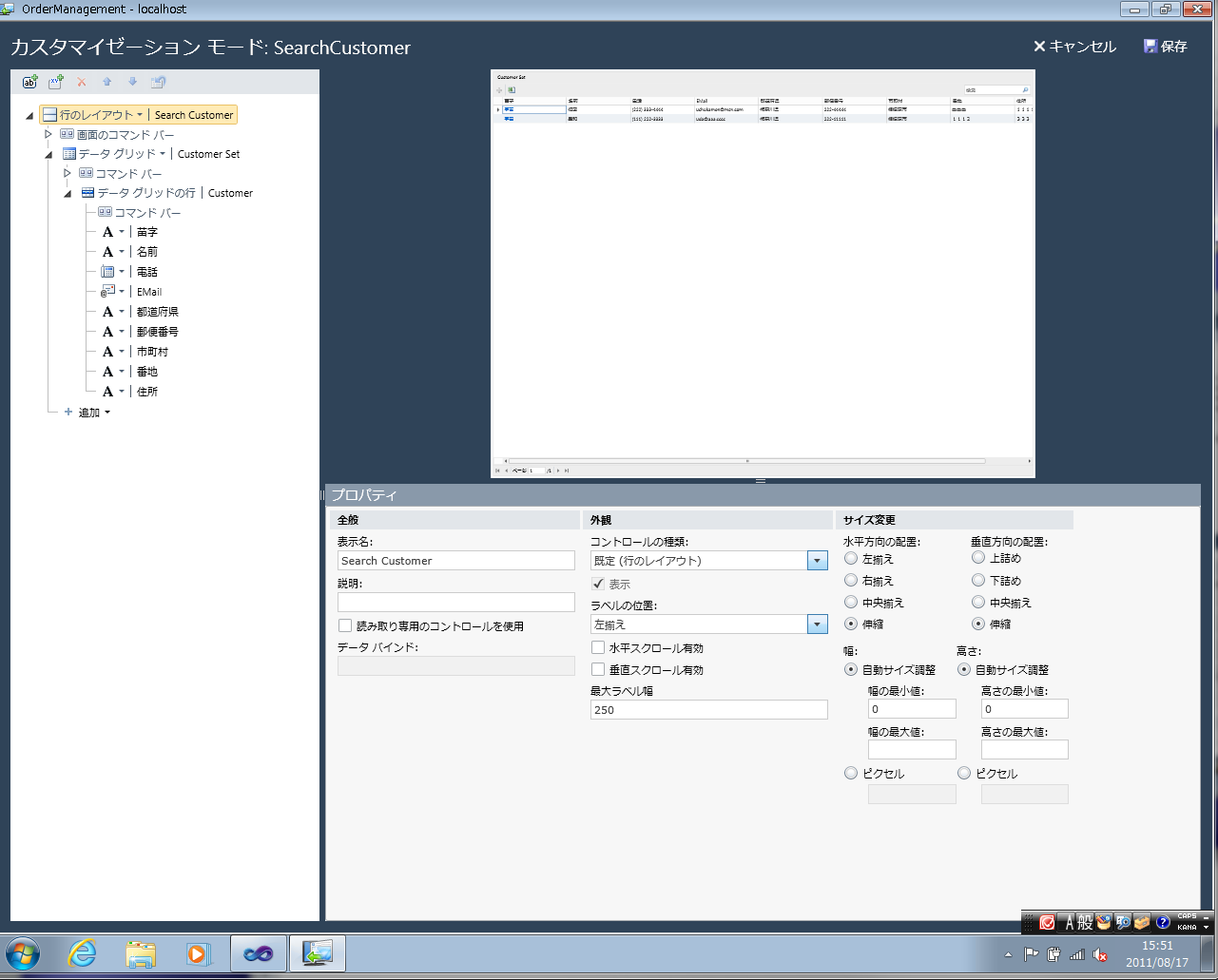 実際に触ってみよう
DeMO
Architecture
A typical three-tier application
LightSwitchは、３層アプリケーション。
３層アプリケーションとは
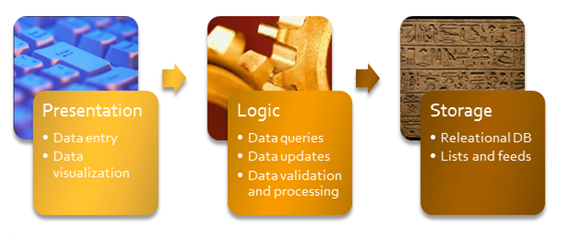 LightSwtich 1.0 three-tier application
LightSwitchは、Silverlight 4.0, WCF RIA, ASP.NET 4.0、Windows Azure, SQL Server, SQL Azure などの、既存のテクノロジーの上の３層アプリケーション。
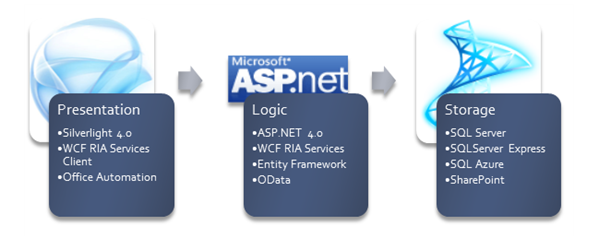 Presentation Tier
LightSwitch クライアントは、３つのパートから構成される。
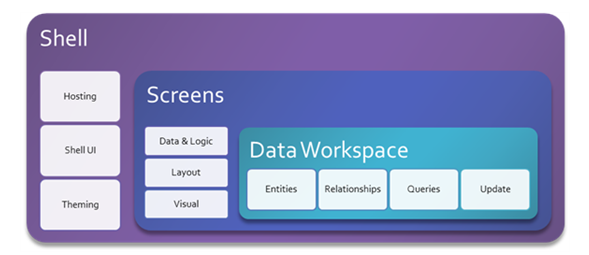 Presentation / Screen
MVVMパターン
Screen Object が Model
Screen Layoutが ViewModel
Visual Tree が Presentation View。Visual Treeは、Silverlightコントロールで、Screen Layoutの ViewModel にバインドしている。
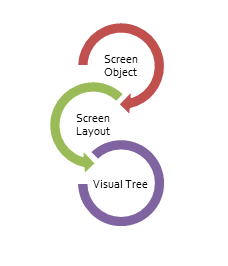 Logic Tier
Data Service がデータソースへのアクセスをカプセル化
Entity Set は、エンティティとオペレーションを提供。（たとえば、Customerは、All, Single, Activeのクエリを持つ。）
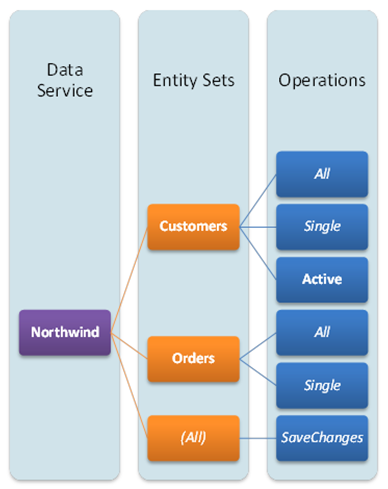 Data Access and Storage
外部ストレージ上のデータの読み書きを行う
SQL Server, SQL Azure, SharePoint, and etc.
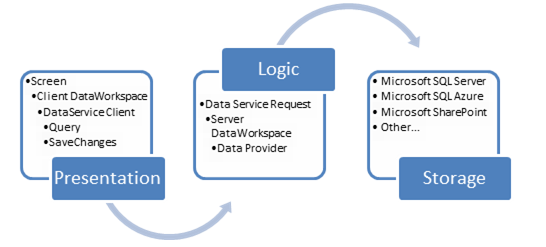 Supported Data Access Providers
LightSwitchのデータタイプ
Nullable もサポート
必要な環境
Visual Studio 2010 Express, Professional, Premium, Ultimate
KB983509 Visual Studio 2010 SP1を必ず適用しておくこと。
Visual Studio 2011
SQL Server（データソース）
LightSwitch 拡張機能
多対多リレーションシップ
Excel のインポート
リモートデータとローカルデータの混在
データモデル
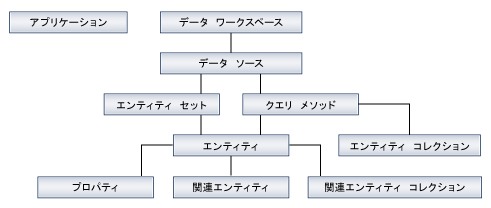 Application
this.Application.ActiveScreens
this.Application.Details
this.Application.Users
…
DataWorkspace
this.DataWorkspace.ApplicationData.CustomerSet
this.DataWorkspace.NorthwindData.…
Entities
Customer.Email
OrderHeader.発送日
var x = from c in CustomerSet where c.都道府県 == “東京都” select c.氏名;
Advanced
データソースの拡張が可能（Ex.XML Data Source）
独自のLightSwitch コントロールの作成
独自のLightSwitch 画面テンプレートの作成
テーマの作成
Shell Extension（Ex: Navigation, Current User などの新コントロールに対して、IShellCommand, INotifyPropertyChanged などを実装し、シェルを拡張）
Third Party
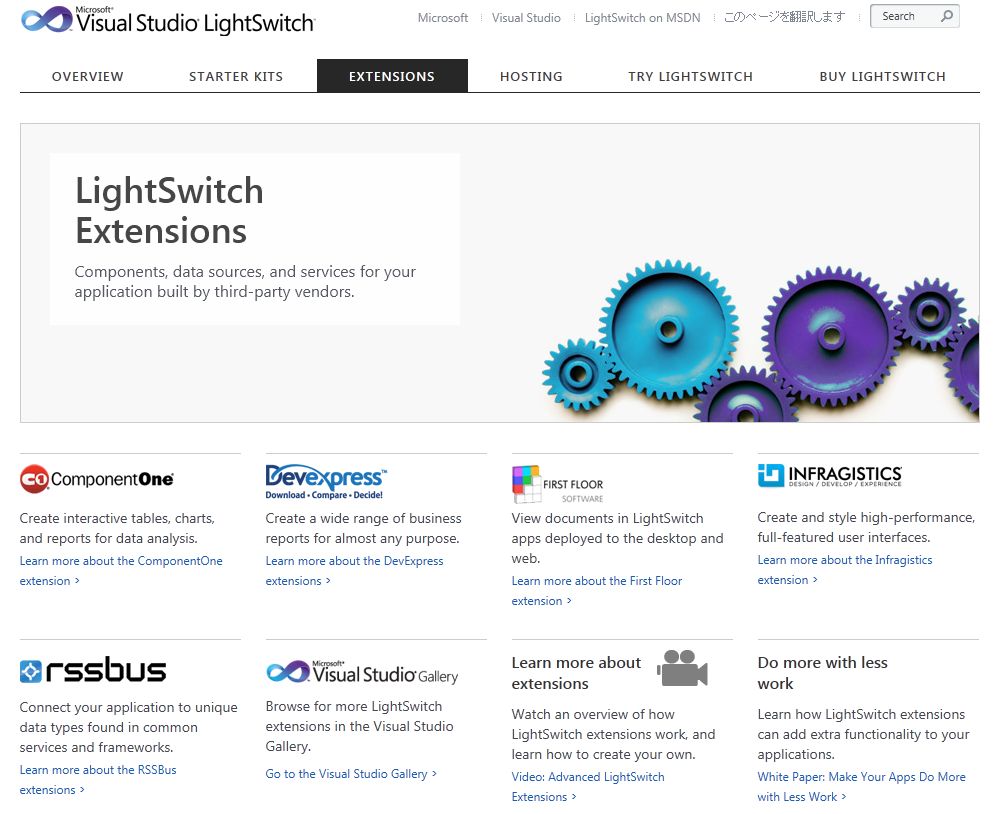 Reference
Microsoft LightSwitch http://www.microsoft.com/japan/visualstudio/lightswitch
MSDN LightSwithch http://msdn.microsoft.com/ja-jp/lightswitch
LightSwitch - “How Do I” ビデオ  http://msdn.microsoft.com/ja-jp/lightswitch/gg604823